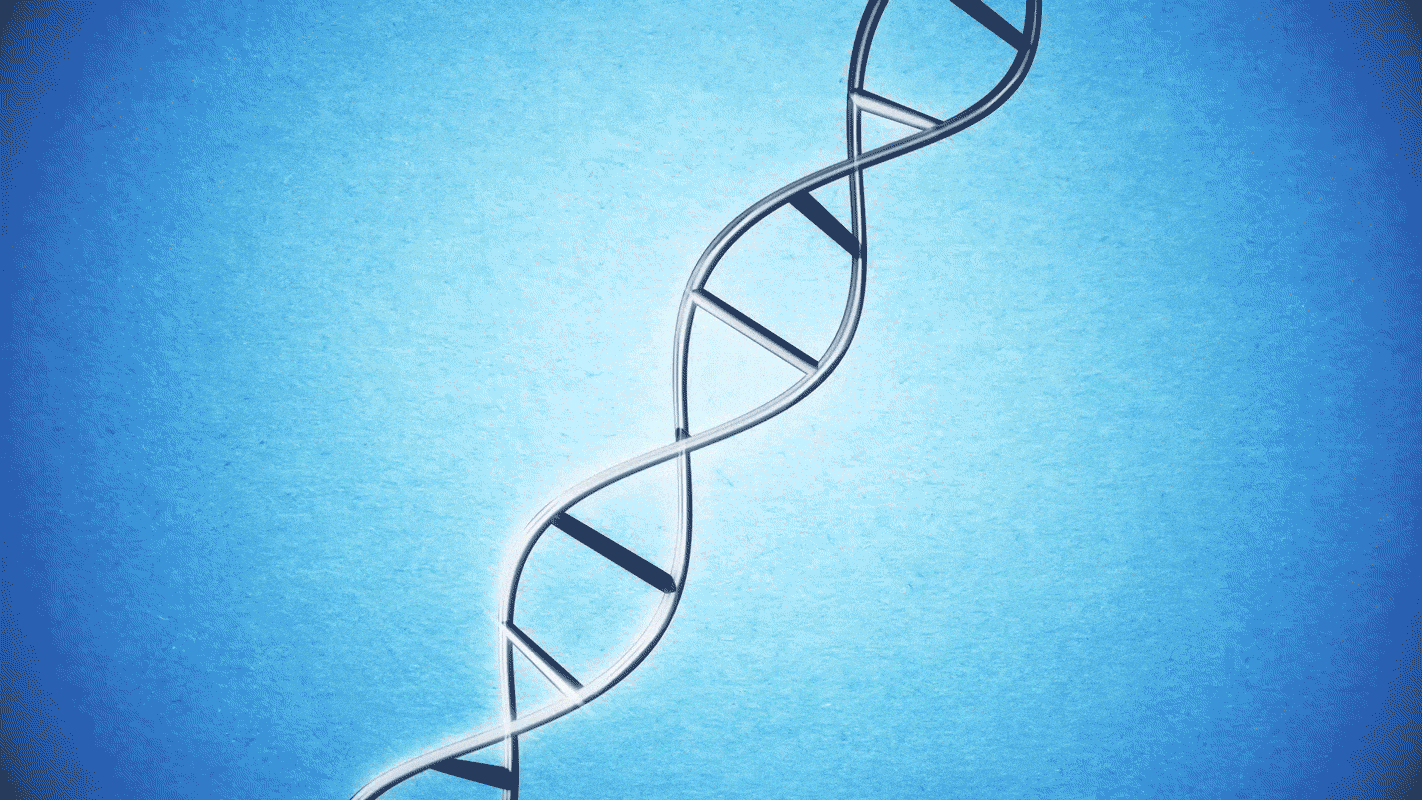 Tutoría Semestre Primavera 2022Genética Básica G1
Módulo 4 – Genética CuantitativaSemejanza entre parientes
Tutor: Bastián Fernández S.
Algunas definiciones
Semejanza entre parientes
El parecido entre parientes es uno de los fenómenos genéticos básicos observables en los caracteres métricos y es una propiedad de cada carácter medido en una población.
Anteriormente,
Componentes causales de variación (V)
Varianza entre familias
En este caso,
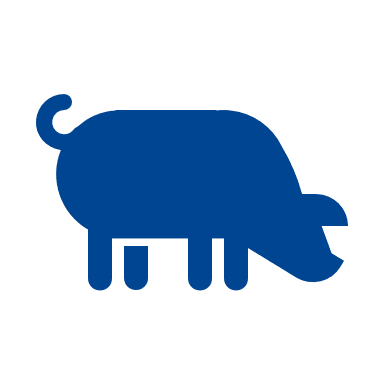 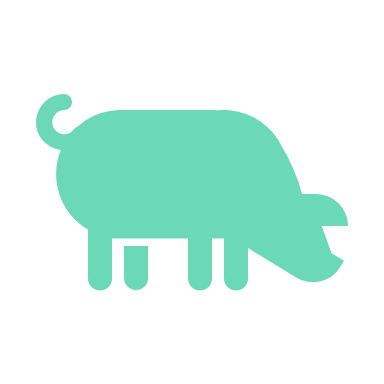 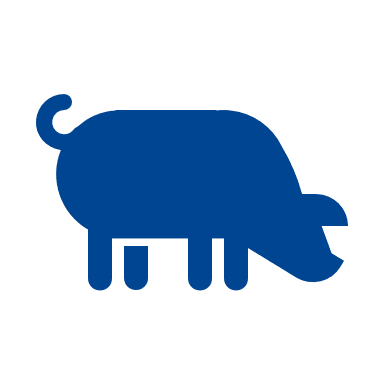 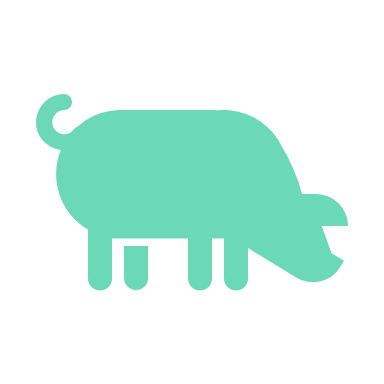 14
20
19
13
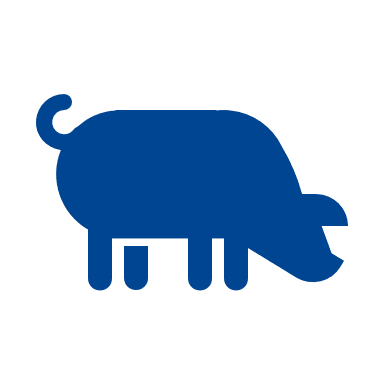 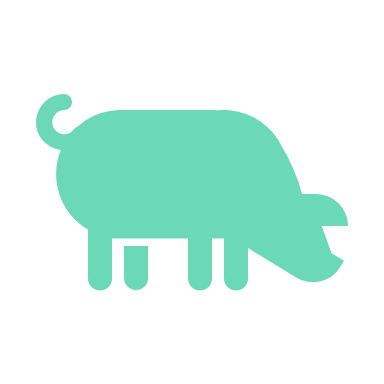 22
12
Medición del grado de semejanza en base a agrupación respecto a promedios familiares
3
Varianza dentro de familias
Semejanza entre parientes
El parecido entre parientes es uno de los fenómenos genéticos básicos observables en los caracteres métricos y es una propiedad de cada carácter medido en una población.
Si lo vemos como modelo (para familias de medios hermanos paternos):
4
Covarianzas genética y ambiental
La covarianza es simplemente una porción de la varianza total o fenotípica explicada tanto por componentes genéticos como ambientales.
Covarianza ambiental
Covarianza genética
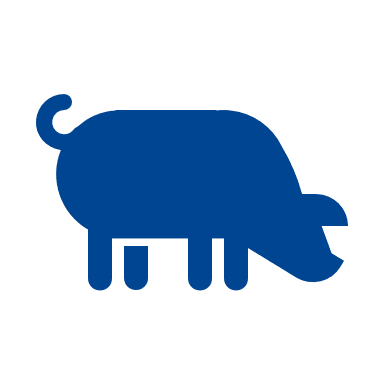 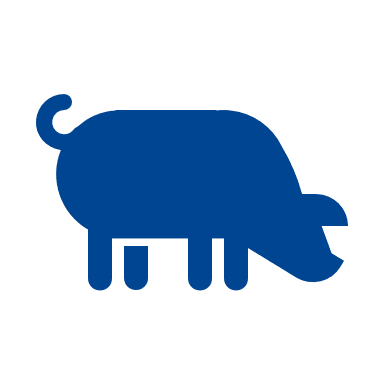 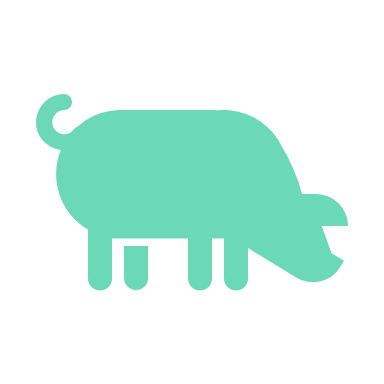 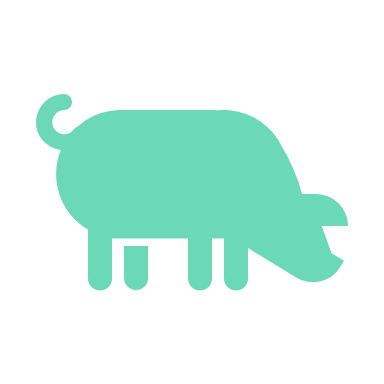 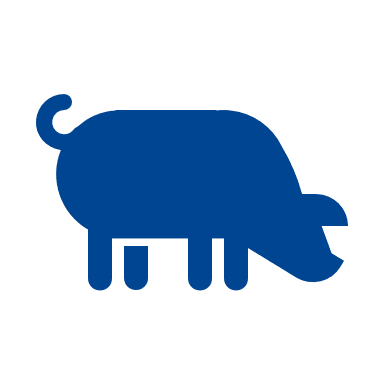 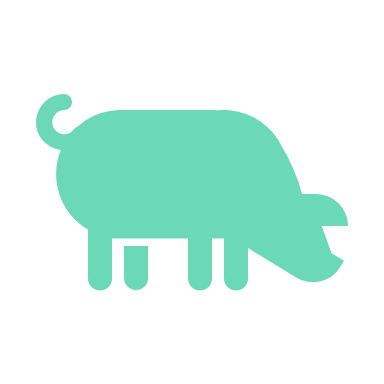 5
Covarianzas genética y ambiental
La covarianza es simplemente una porción de la varianza total o fenotípica explicada tanto por componentes genéticos como ambientales.
Covarianza ambiental
Covarianza genética
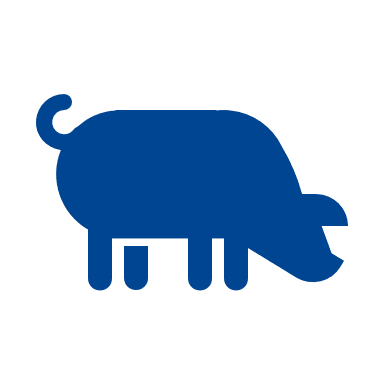 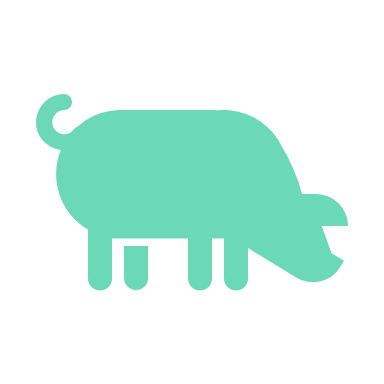 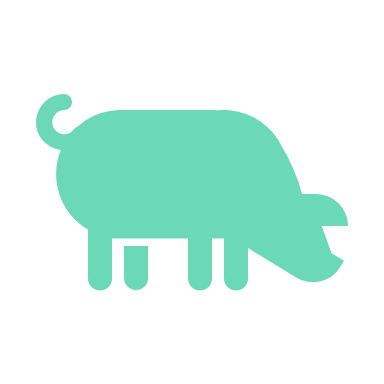 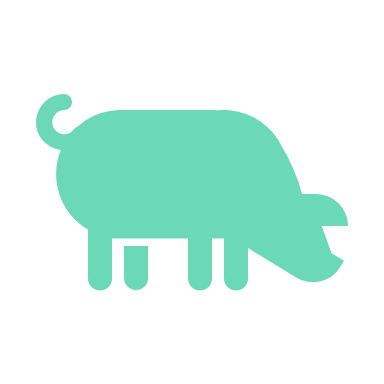 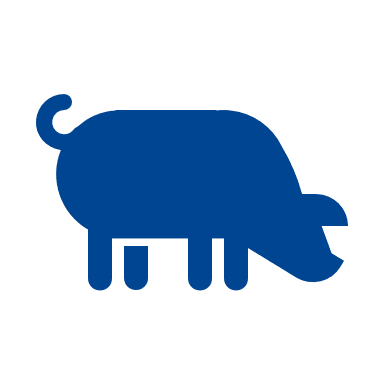 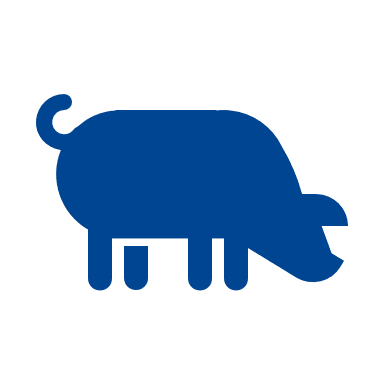 6
Covarianza o parecido fenotípico
La covarianza fenotípica es la suma de las covarianzas que surgen de causas genéticas y ambientales.
Coeficiente de correlación intraclase
7
Covarianza o parecido fenotípico
La covarianza fenotípica es la suma de las covarianzas que surgen de causas genéticas y ambientales.
8
Ejercicios
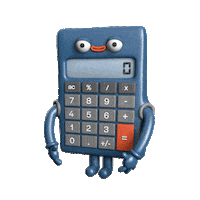 Ejercicio 1
Calcule los valores aditivos para las siguientes mutaciones:
10
Ejercicio 1
Calcule los valores aditivos para las siguientes mutaciones:
Valores genotípicos
Frecuencias genéticas
GC
GG
Valores aditivos
CC
Efecto promedio de una sustitución génica
11
Ejercicio 1
Calcule los valores aditivos para las siguientes mutaciones:
Valores genotípicos
Frecuencias genéticas
GC
GG
Valores aditivos
CC
Efecto promedio de una sustitución génica
12
Ejercicio 1
Calcule los valores aditivos para las siguientes mutaciones:
Valores genotípicos
Frecuencias genéticas
AT
AA
Valores aditivos
TT
Efecto promedio de una sustitución génica
13
Ejercicio 2
Le entregan los siguientes datos para una población de cerdos:
El valor de la regresión padre-hijo para el peso al destete tiene un valor de 0,34
La covarianza entre hermanos tiene un valor de 81 g.2
Calcule la heredabilidad y la varianza ambiental.
14
Ejercicio 2
Le entregan los siguientes datos para una población de cerdos:
El valor de la regresión padre-hijo para el peso al destete tiene un valor de 0,34
La covarianza entre hermanos tiene un valor de 81 g.2
Calcule la heredabilidad y la varianza ambiental.
Por lo tanto,
15
Ejercicio 2
Le entregan los siguientes datos para una población de cerdos:
El valor de la regresión padre-hijo para el peso al destete tiene un valor de 0,34
La covarianza entre hermanos tiene un valor de 81 g.2
Calcule la heredabilidad y la varianza ambiental.
16
Ejercicio 2
Le entregan los siguientes datos para una población de cerdos:
El valor de la regresión padre-hijo para el peso al destete tiene un valor de 0,34
La covarianza entre hermanos tiene un valor de 81 g.2
Calcule la heredabilidad y la varianza ambiental.
17
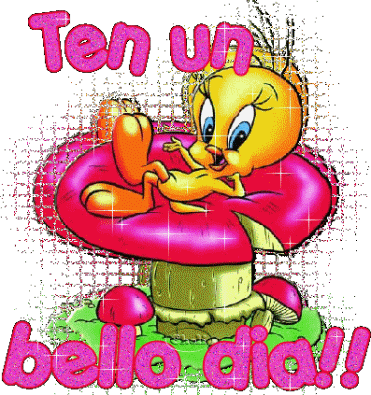 Ecuaciones importantes
Covarianza fenotípica entre parientes y valores de regresión/correlación
18